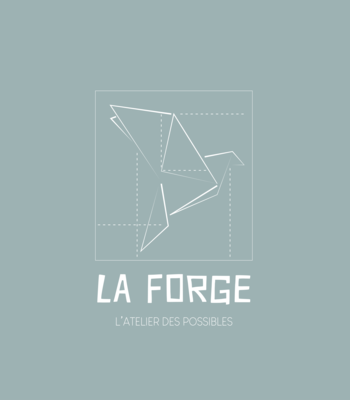 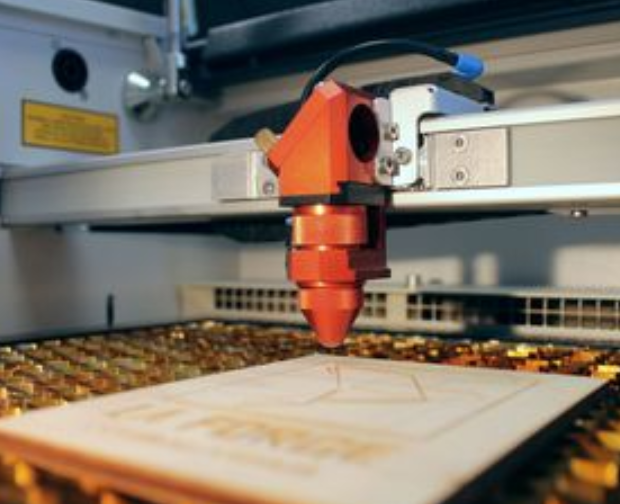 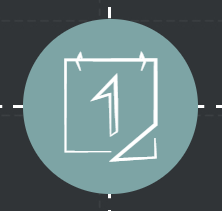 NETTOYAGE de la TROTEC
Nettoyage avant et après chaque utilisation
Allumer la trotec (bouton derrière à gauche)
Attendre les deux bip avant d’ouvrir (Ne jamais soulever la plaque avant la fin du deuxième bip)

Placer le laser devant soi avec les flèches du pad (entouré en jaune) 
et mettre en veille (vert)





Sortir le Kit de nettoyage qui est dans le premier tiroir 
du bureau à gauche de la Trotec et préparer :￼
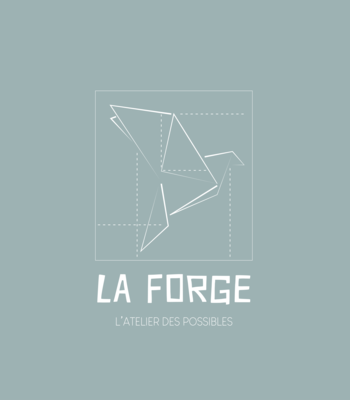 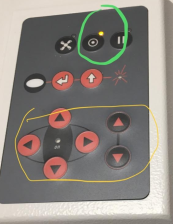 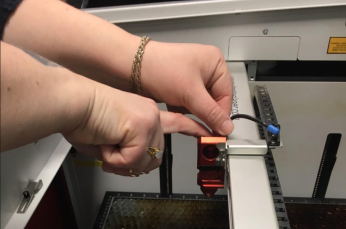 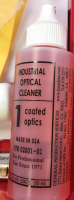 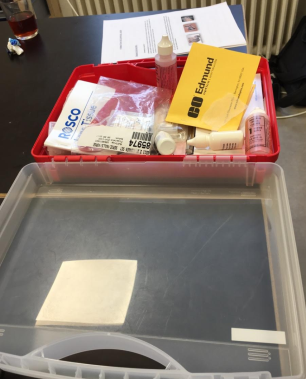 le produit

Les lingettes
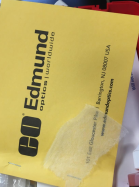 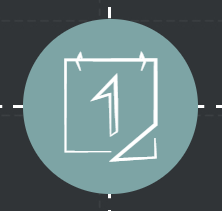 NETTOYAGE de la TROTEC
Nettoyage avant et après chaque utilisation
Nettoyer chaque élément un par un et
Le replacer avant de passer au suivant￼￼	Le miroir (enlever les 2 vis)￼
	
La lentille, en dévissant dans le sens des aiguilles d’une montre la bague
Ne la poser nulle part car sinon un risque de rayure et de casser la machine 

La buse

La grille, l’enlever en la prenant par les barres du dessous
sans la glisser pour ne pas rayer la plaque du dessousTapoter la grille par le dessous￼Nettoyage du socle avec l’alcool ￼Remettre en place en ce calant sur les réglettes du fond et du cotées Vérifier que la grille ne bouge pas devant et sur les côtés
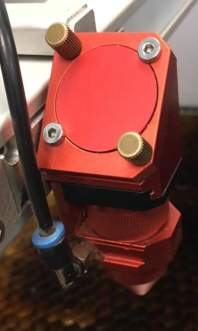 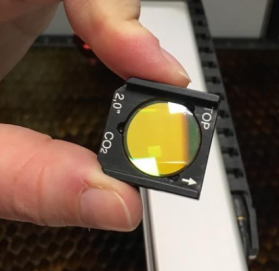 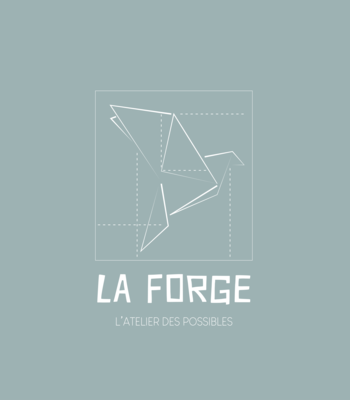 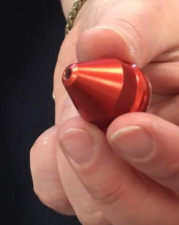 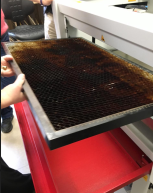 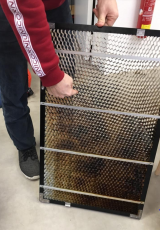 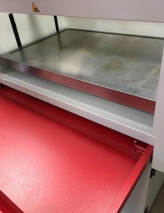 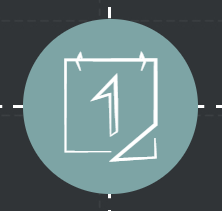 2
PREPARATION de la TROTEC
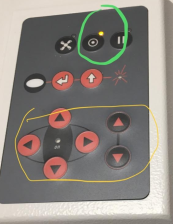 Installer le support à graver ou à découper sur la plaque de la trotec en haut à gauche. Et réactiver la trotec (en vert, sur le pad)

Définir le niveau du laser par rapport au support à graver ou à découper. Cela s’appelle faire la pige.

Positionner le laser devant soi.
Prendre la pige sur le cote intérieur de la trotec
A l’aide du pad (zone en orange), faire monter doucement 
la plaque jusqu’à que la pige tombe
Ensuite positionner le laser dans le coin en haut à gauche de la trotec.

Vous êtes prêt !
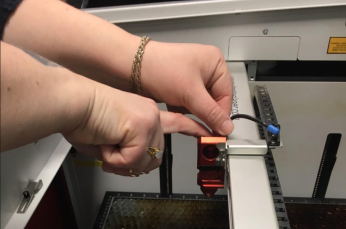 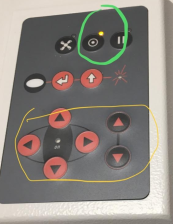 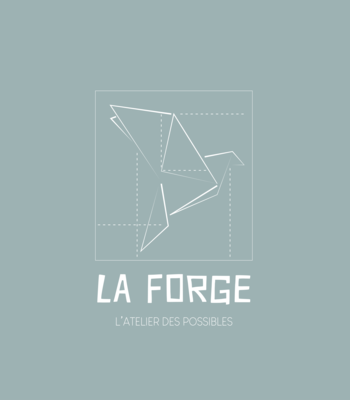 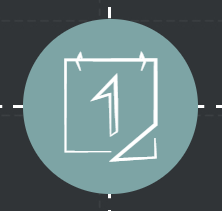 3
LANCER L’IMPRESSION
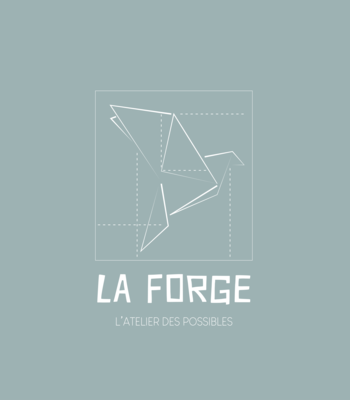 Ouvrir le logiciel CorelDraw qui est installé sur l’ordinateur à côté de la trotec.

Ouvrir le fichier .pdf
Tout sélectionner et choisir « trait fin »
Lancer l’impression via icône imprimante 	Aller dans préférence ajoutée + 2 mm en largeur et hauteur
	Cocher case géométrie interne d’abord
	Disposition : angle supérieur gauche
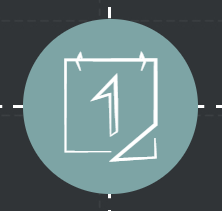 3
LANCER L’IMPRESSION
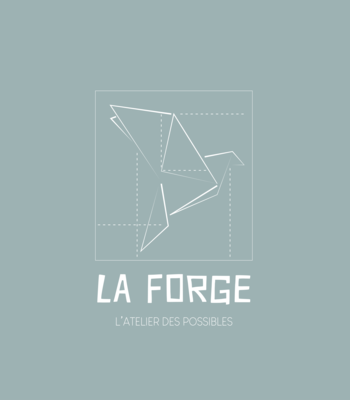 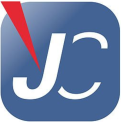 Ouvrir le logiciel Job Control 
qui est installé sur l’ordinateur à côté de la trotec.
Quand à partir de CorelDraw, l’impression est lancé. JC clignote – 
Choisir son Job et le positionner au niveau de la croix (point1)













1 - Positionner le dessin pour qu’il soit au niveau du coin du papier identifié par une croix
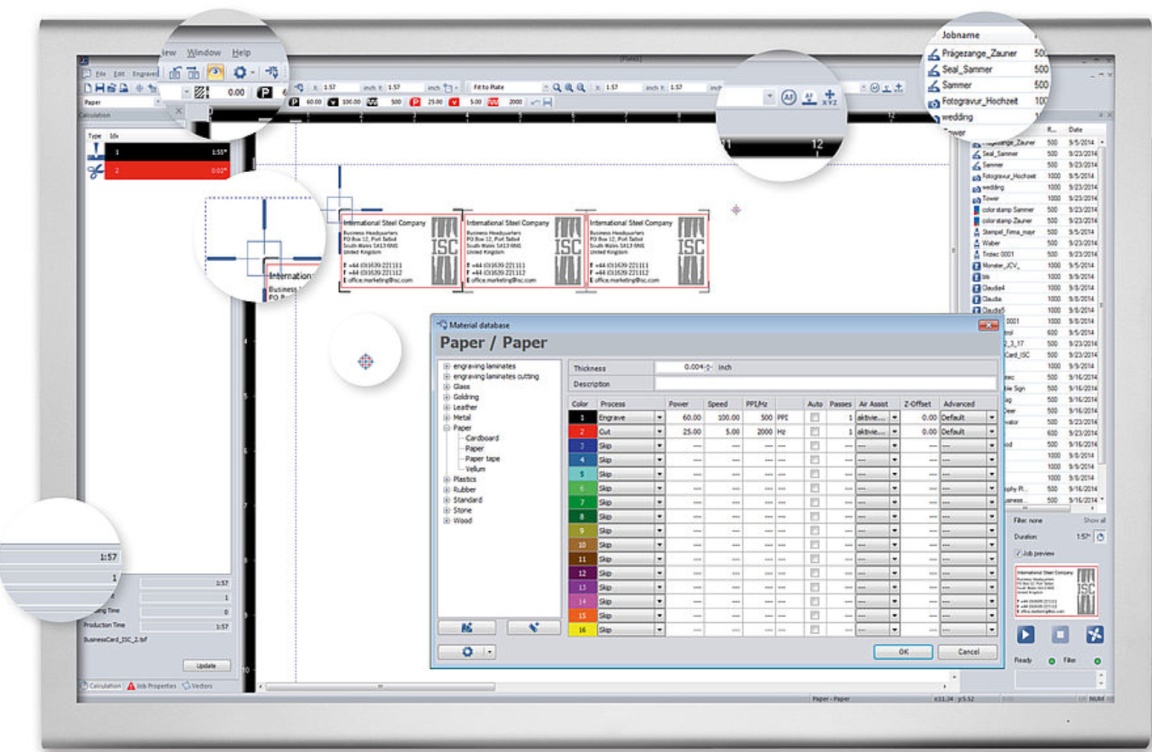 2 - Cliquer sur buse 
pour paramétrer 
(voir détail page suivante)
3 - Cliquer sur Œil couleur
Votre dessin apparaît.
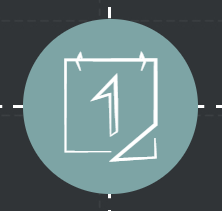 3
LANCER L’IMPRESSION
Choisir la matière du support (papier, bois) : 
















Définir les paramètres pour chaque couleur
La couleur noire est toujours celle de la gravure et c’est toujours la première tâche exécutée.
Les couleurs suivantes sont l’ordre de découpe.
On découpe en premier les pièces intérieures jusqu’au pièces extérieurs 
Regarder après si le dessin tient bien sur le support avec le pad
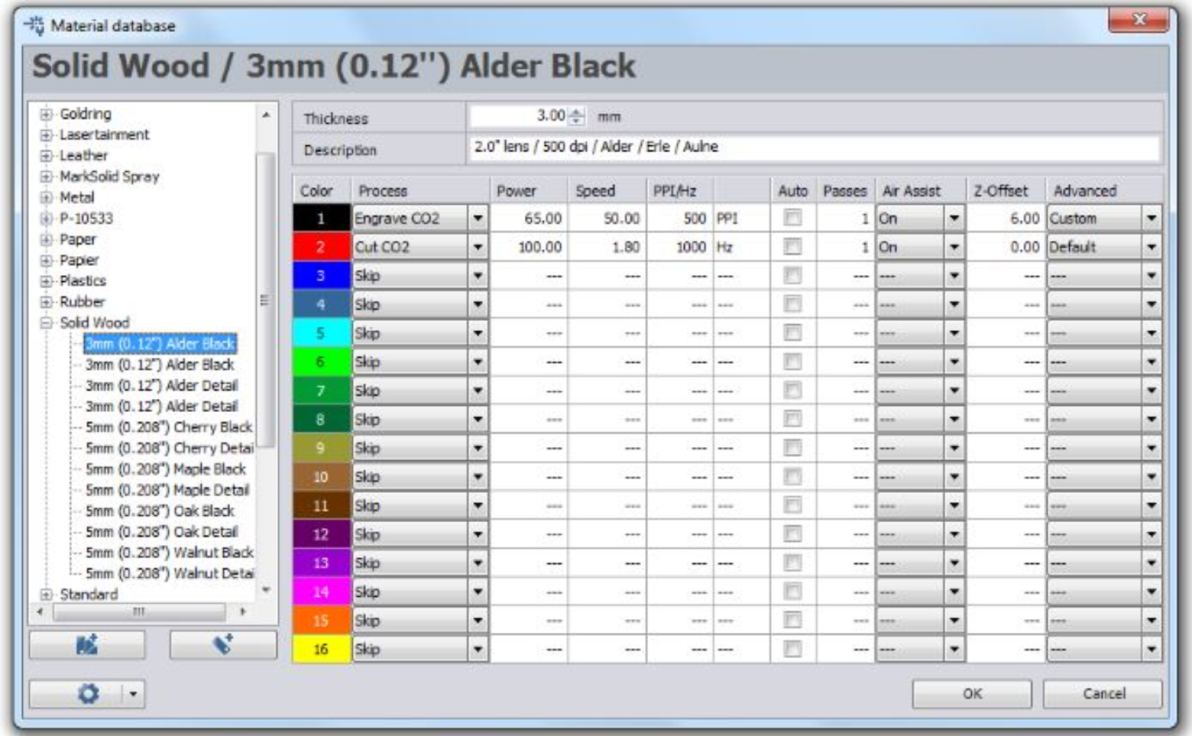 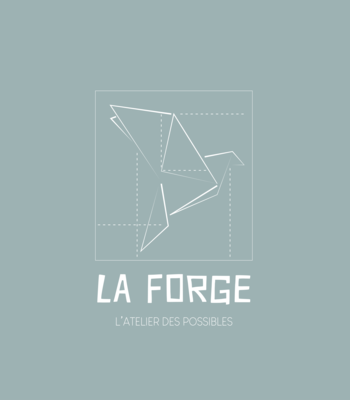 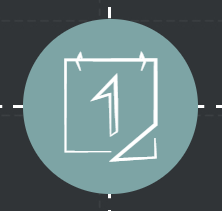 5
LE PROJET – Paramètre des couleurs
Dans Inkscape, respecter les couleurs qui seront utilisées par la laser. L’ordre est important. La couleur rouge sera la première découpée ensuite la bleu, la verte …
La couleur noire est utilisée pour la gravurePour les couleurs à utiliser













Enregistrer en PDF version 1.4
￼
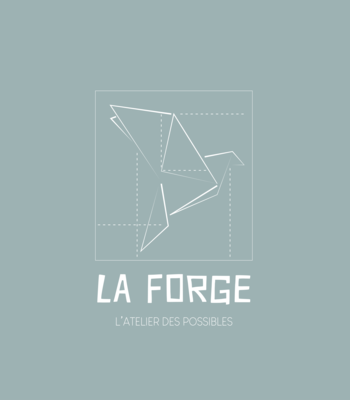 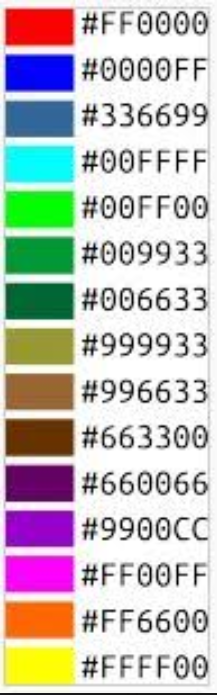